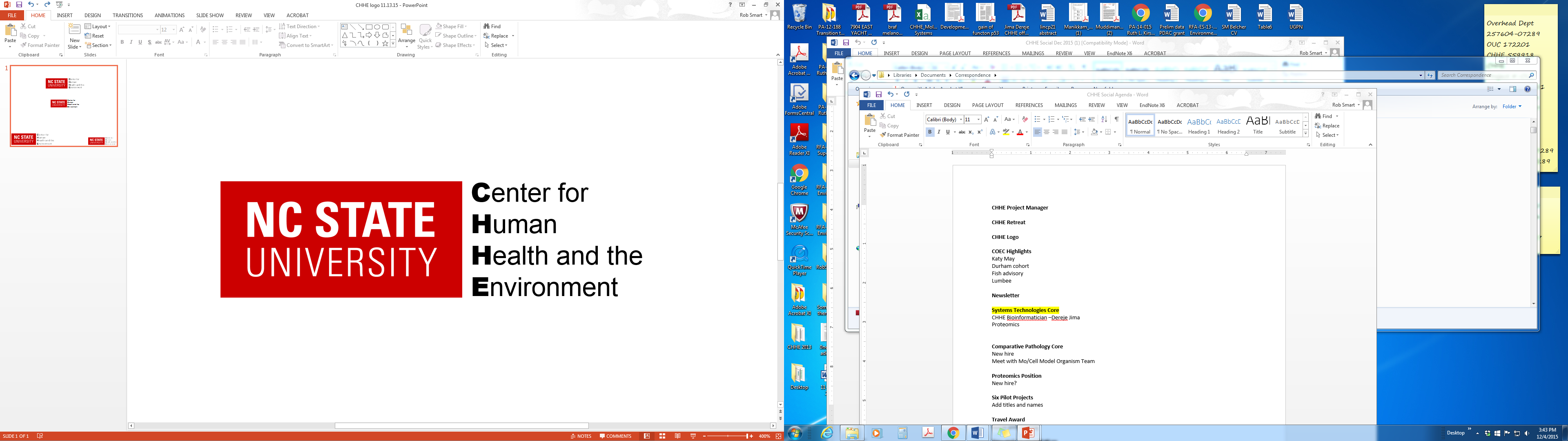 Microscopy Imaging Cores
APRIL 12, 2018
NCSU Cellular and Molecular Imaging Facility
https://research.ncsu.edu/cmif/
Laser scanning and spinning disk confocal fluorescence-capable microscopes
Widefield fluorescence-capable microscopes
Zeiss lightsheet system
Contacts
Eva Johannes (Director) and Mariusz Zareba
Cmif_microscopy@ncsu.edu
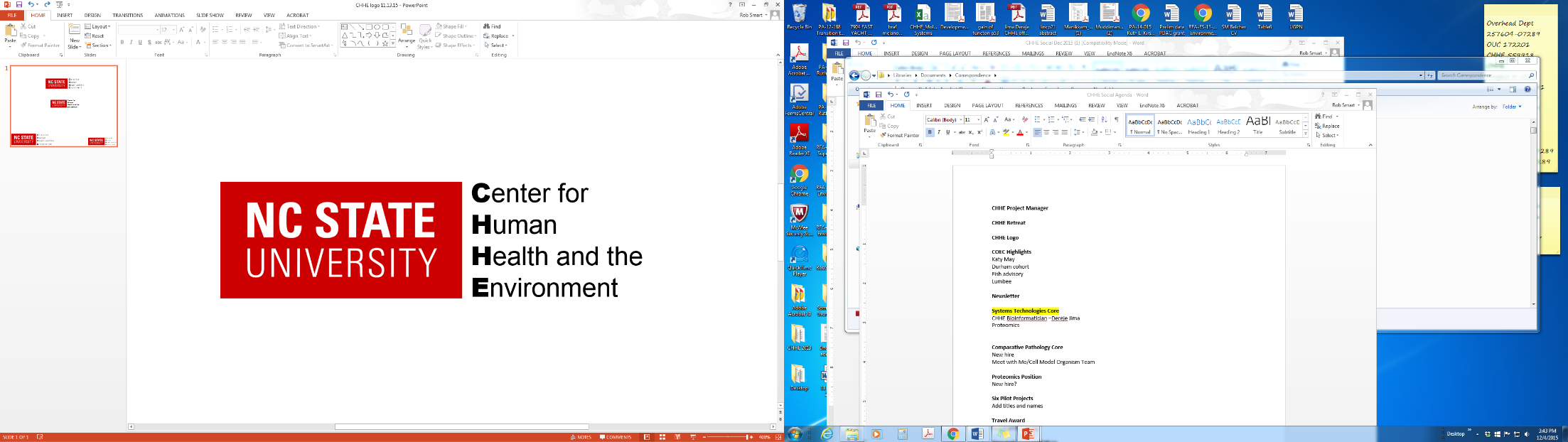 NCSU CVM Imaging Core
https://cvm.ncsu.edu/cvm-imaging-core/
Imaging assistance, widefield fluorescence scope with up to 100X objective
Contact: Steve Nagar, steve_nagar@ncsu.edu
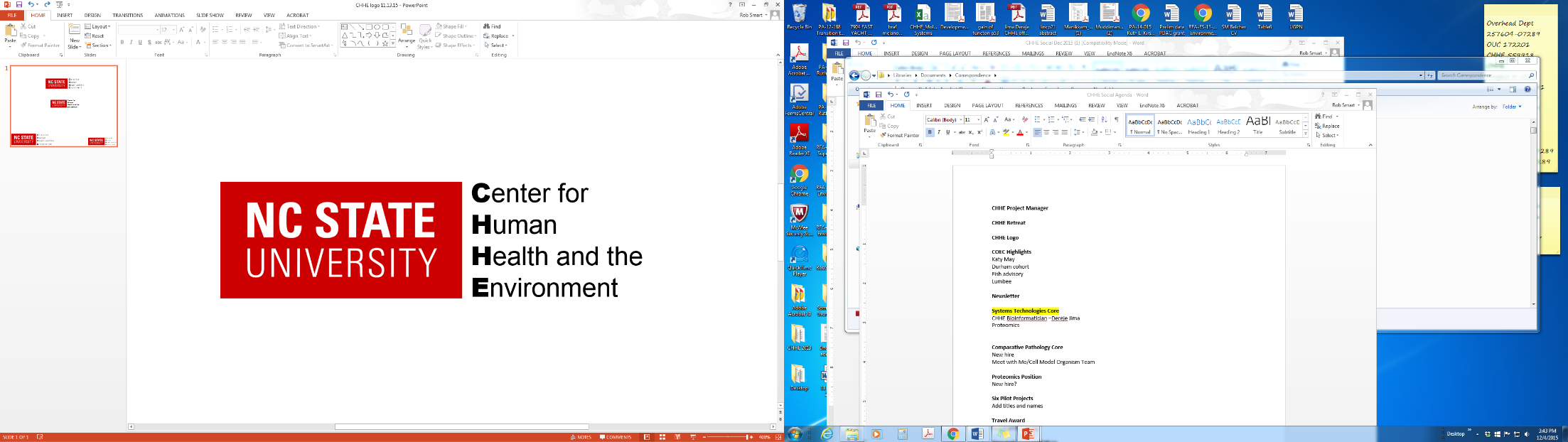 UNC Light Microscopy Cores
NCSU Investigators have access to these cores at internal UNC rates

A list of all UNC cores can be accessed at http://www.med.unc.edu/corefacilities
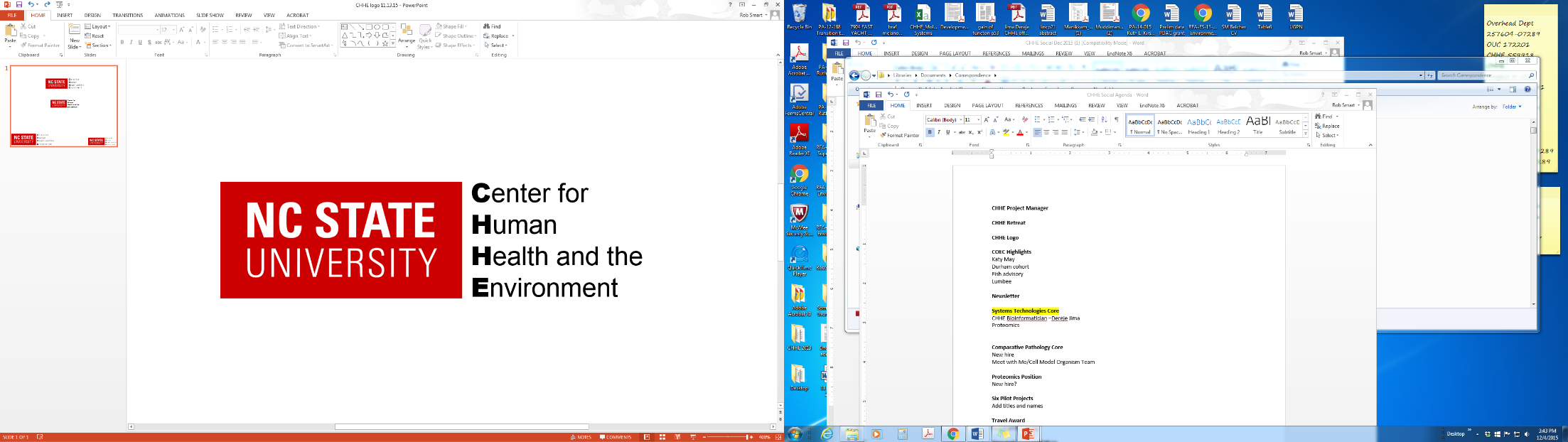 UNC Microscopy Services Laboratory
http://www.med.unc.edu/microscopy
Confocal and widefield fluorescence-capable microscopes
Lightsheet system
Transmission and Scanning electron microscopy
EM Contact: Victoria Madden, vmadden@med.unc.edu
Lab contact: msl@med.unc.edu
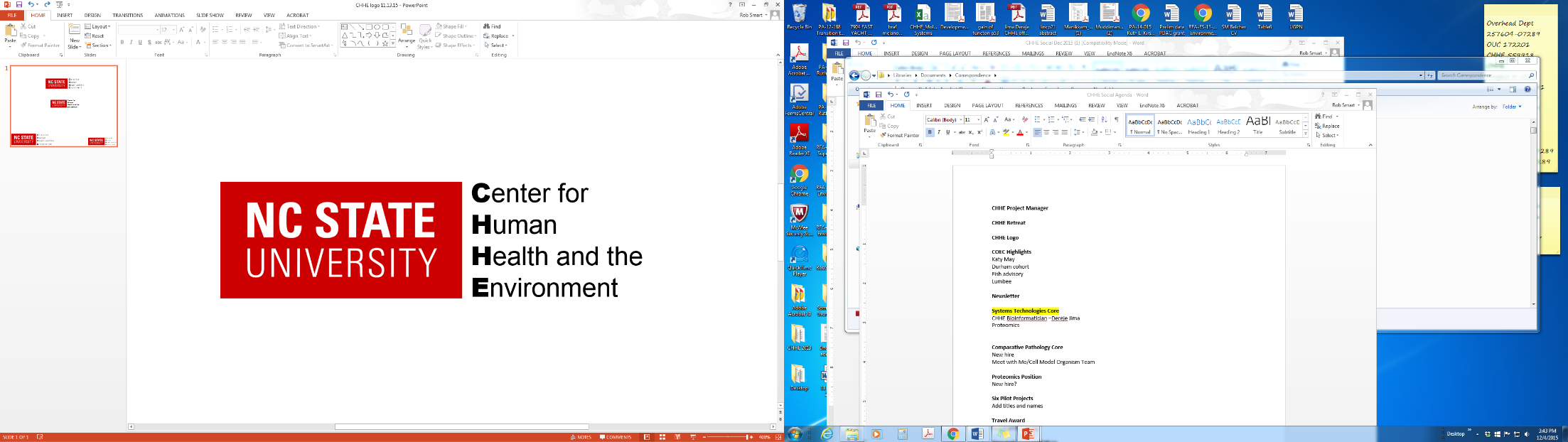 UNC Hooker Imaging Core
http://www.med.unc.edu/cellbiophysio/research-facilities/hic
Confocal and widefield fluorescence-capable microscopes 
Transmission electron microscopy
Contact: Robert Currin, robert_currin@med.unc.edu
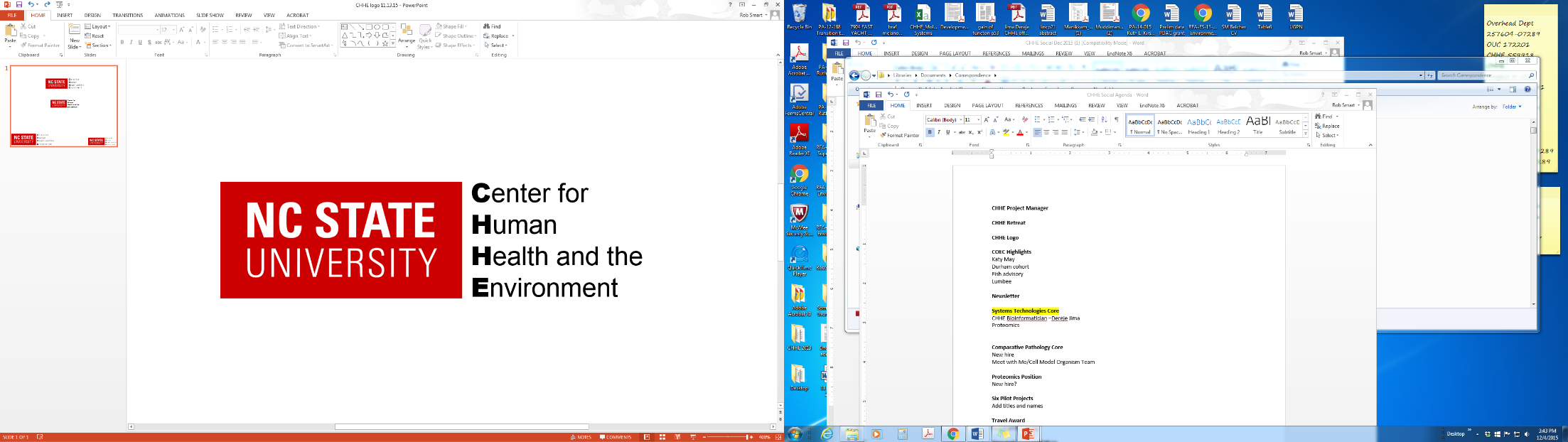 UNC Neuroscience Microscopy Core
http://www.med.unc.edu/neuroscience/core-facilities/confocal-and-multiphoton-imaging
Specializes in neuroscience-related imaging
Confocal and widefield fluorescence-capable microscopes
Multiphoton microscope
Contact: Michelle Itano, itano@med.unc.edu
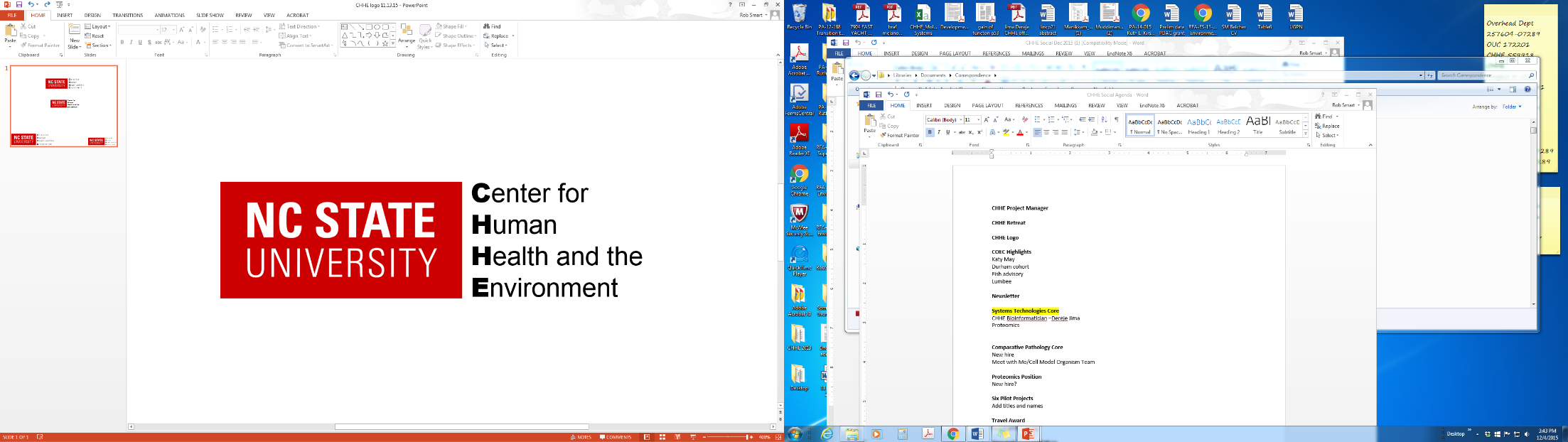